Accelerator Pack 14.1.0.0.0
Islamic Financing
Agenda
Introduction
Products Features
APACK Product List
Operations
Reports and Advices
Islamic Financing
Introduction
The Islamic Financing accounts can be booked for Retail and corporate customers through Islamic Financing Module.
The Primary function of banks is to provide for all Financial contracts and to serve economic necessities, local and international but restricted to formats permitted by Sharia principles and those that could be developed with in its framework.
On each disbursal of finance, the bank creates an Asset in its book of accounts.
The profit earned from the finances are the main income for the bank.
Islamic Financing
Continue
Islamic Finances offered by banks can be for 
Long term or Short term
Fixed or Floating profit rate
Bullet schedule or with certain repayment frequency 
Single disbursement or Multiple disbursements
The finance passes through various stages from the moment the financed amount is disbursed till the time it is fully repaid.
Islamic Financing
ORACLE FLEXCUBE offers the following products categories for Islamic Financing
WAKALA
WAKALA TO MURABAHA
MURABAHA
MUDARABAH
MUSHARAKA
IJARAH
ISTISNA
TAWAROOQ
ARRAHNU
WAKALA
Wakala is an agency contract, where business is managed by an agent appointed by the bank. 
In Wakala Bank agrees to finance the customer in advance before they enter into an agreement. 
The fee for the Wakala period is recovered  from the customer when the Wakala is converted into a Murabaha contract.
No Profit / Fee / Charges would be collected during the Wakala transaction period.
Normal tenor of a Wakala contract is of one week to 10 days.
MURABAHA
Murabaha is a sale contract, where Bank sells the goods to the customer with cost plus profit basis.
The profit amount for the bank’s service is determined during the sale of the goods.
Profit once determined cannot be changed.
Only the goods which are existing and are under bank’s possession can be sold under Murabaha.
Murabaha contract can have grace days for the supplier and customer, where different rate of profit is applied than the actual profit during that period.
The Wakala agency contract will get converted into Murabaha once the goods is acquired within the Wakala Period.
MUDARABAH
Mudarabah is a partnership between the bank and an enterprise / company for a pre-agreed period. The bank invests in either a new or existing company with pre-agreed profit percentage share.
Mudarabah refers to an investment done by the Bank (Rabbul-mal) with an entrepreneur. The Rabbul-mal invests by allowing an entrepreneur with ideas and expertise to use the capital for productive purposes and shares the profit (if any) with the entrepreneur-borrower (Mudarib). And the losses (if any) however, is borne wholly by the Rabbul-mal. In Islamic literature, this mode of financing is being termed as Mudarabah.
Under Mudarabah financing, the bank invests hundred percent (100%) of the project or investment value. There is no Margin or Down payment.
MUSHARAKA
MUSHARAKA refers to joint partnership, where the Bank and the customer combine their capital to form a business or to buy a property. When used in home finance MUSHARAKA is applied as diminishing partnership as the Bank shares keep reducing after each repayment schedule. 
Upon acquisition, the house/property  is rented out to the Customer. Customer agrees to buy additional shares from Bank on a monthly basis to ensure that Bank’s share reduces to zero by the end of the finance tenor.
The Bank receives compensation in the form of rent, which is based on a mutually agreed fair market value. Any amount paid above the rental value increases the share of the customer in the property and reduces the share of the Bank.
The profit rate could be fixed or floating for Musharaka but the same should be decided upfront before entering in to an agreement.
MUSHARAKA UNDER CONSTRUCTION
When MUSHARAKA is used for House under construction, the finance deal becomes a combination of MUSHARAKA and ISTISNAA agreements. The under construction period is ISTISNAA and upon completion of the house/property, the Diminishing MUSHARAKA arrangement will take over and the ISTISNAA gets terminated. This is called as Musharaka Under Construction contract.
Different rates can be applied for profit calculation during construction period and post construction period.
The amount financed can be disbursed part by part as per the percentage of completion for Musharaka under Construction.
For profit calculation different rates which are known upfront can be used.
ISTISNA
Istisna is a sale transaction where a commodity is transacted before it comes into existence. It is an order to a manufacturer to manufacture a specific commodity for the purchaser. The manufacturer uses his own material to manufacture the required goods.
In Istisna the maximum profit that needs to be collected by the bank will be decided upfront and the same would be booked in the initial stage of the Istisna contract, during the life cycle after each repayment the booked entry will get realized as Income.
Upfront Profit booking is supported in ORACLE FLEXCUBE by posting an event –UIDB.
IJARAH
Ijarah is simply a transaction meant to transfer the Legal title of a property from one person to another for an agreed period against an agreed consideration. Its an arrangement under which the Lesser provides the money to buy an asset which would be used by the Lessee and in return get the rent as profit from the lessee. 
There are two major classifications in Ijarah
Operational
Financial
In Operational Ijarah the Legal title of the property will remain with the lesser and the lessee can only make use of the property during the Ijarah contract period .
In Financial Ijarah the legal title of the property will be transferred to the lessee during the end of the Ijarah period.
IJARAH
Booking an Ijarah during construction period  is referred as Forward Ijarah and the initial construction period would be treated as Moratorium Period as there will not be any repayment during that period.
Processing of  profit payments could be either Advance or Arrears.
Loading of the deferred construction period profit would be moved either to the first schedule or to the specific leasing period.
Cash flow computation and processing - computation of future cash inflows based on a set of initial cash outflows and a required profit rate that may be different for construction period and for the regular (post construction) period.
In Financial lease we have an option to track the asset details in the financing contract. The initial asset capitalization will be booked in the Fixed Assets Module and the financing will be done through Islamic Financing module.
TAWAROOQ
Tawarooq is a sale contract, whereby a buyer buys an asset from a seller on deferred payment and subsequently sells the assets to the third party for cash, with a price lesser than the deferred price. This transaction is called tawarooq, mainly because when the buyer purchases the asset on deferred terms, it is not the buyer’s intention to utilize the benefit from the purchased asset, rather to facilitate him to attain liquidity (waraqh maliah).
TAWAROOQ
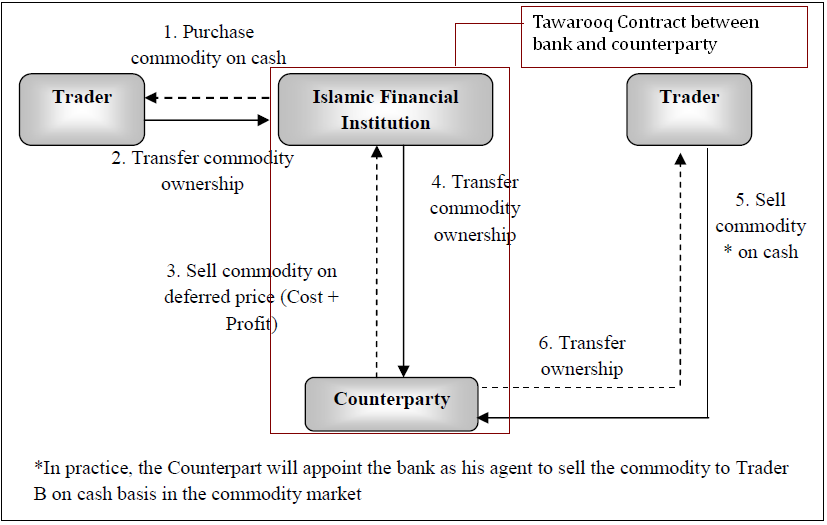 AR-RAHNU
Ar-Rahnu is a transaction that represents collateral based financing. The customer provides collateral (typically gold) against which financing is provided at no profit.
Periodic charges are collected towards safekeeping of collateral. 
For Ar-Rahnu transaction the tenor can be extended.
Tenor extension has to be done manually.
Products Features
Islamic Financing- Product Features
Complete Life Cycle Tracking and Processing.
Ability to Create and Tailor Products With Standard Features.
Flexibility to Modify Standard Features for Specific CI Contract.
On-Line Updates and Accounting Entries.
Credit Limit Maintenance and On-Line Tracking of limit utilization.
Automated Handling of User Defined Profit, Automated Generation of Configurable Advices in Mail Formats.
User Defined Contract Status and Automatic Status Changes.
User Defined Events (UDE) can be defined.
Islamic Financing- Product Features
Product Features
The Oracle Flexcube supports the following types of Profit Calculation methods in Islamic Financing
Simple Bearing: Typically used for corporate customers. 
 Bearing Capitalized: Used for corporate customers. The profit accrued at the end of the schedule is added to the Principal.
 Amortized: Typically used for retail customers.
Compounding Profit: Supported for both Simple and Amortized types of 			  finances.
Flat Rate: Used in Murabaha and Istisna Contracts
Product Features
Reducing Balance with fixed principal: Used in Murabaha and Istisna Contracts
Moratorium Formula :In the CI Module  Moratorium  refers to the repayment holiday given during  the period between the value date of the Finance and the first repayment date(construction period). While no repayment  happens  computation will still happen. The formula to be used for the computation of the same is maintained using a special Moratorium Formula.
Moratorium Liquidation Formula :In the CI Module if the product is enabled for moratorium , we can define the profit liquidation formula in three different ways to adjust the profit  accrued during the moratorium period in the upcoming schedules
Product Features
1.Moratorium profit getting added to first EMI.  2.Moratorium profit getting apportioned across all EMI’s.  3.Moratorium profit gets capitalized in the final schedule 
Payment in Advance: Supported for both simple and amortized types of finances.  The repayment schedule starts from the value date of the finance.

 Amortized Rule of 78: Used in short term retail finances. 

User Defined: The user can define the formula for requirements other than the above mentioned types of profit calculation. Eg. Flat rate used in microfinance.
Product Features
Disbursement Mode:
The following modes of disbursement are supported
	Auto
	Manual
For disbursement, the following types of Credit Settlement modes are supported:
	CASA
	Credit Card
	Debit Card
	Clearing
	External Account
	Electronic Pay order
Product Features
Liquidation Mode: 
The following modes of Liquidation are supported
	Auto	
	Manual
	Component (Independent mode for each component- auto/manual)
For Liquidation, the following Debit Settlement modes are supported
  CASA (with / without balance) 				
  Credit Card												
  Debit Card											
  Clearing / PDC										
  Internal Cheque
Product Features
Liquidation Mode: 
For Liquidation, the following Debit Settlement modes are supported
External Account
Electronic Pay order
Instrument
Cash/Teller
Product Features
Provisioning Mode: 
The following modes of Provisioning are supported
	Auto	
	Manual
Product Features
Tenor / Frequency for Disbursement/Liquidation: 
The following types of settlement frequency are supported :
Daily
Weekly
Monthly
Quarterly
Half-yearly
Yearly
Bullet 
Moratorium on repayment is supported. The profit accrued during moratorium period is settled in future normal schedules.
Product Features
Value Dating:
The following types of value dating is supported for various activities on finance accounts like disbursement, payment etc:
	Current Date
	Back Date
	Future Date
Excess Payment:
The following types of excess payment are supported
 Prepayment: If the amount paid by customer is more than what’s due in the current schedule, the excess amount is considered as a prepayment towards the principal. The future schedules are recomputed accordingly.
 Advance payment: Future schedules settled through a current dated payment.
Product Features
Settlement:
Various flavors of settlement trough accounts that are supported:
	CASA belonging to the borrower or guarantor(co-applicant).
	CASA in the local branch or a different branch.
	CASA in the local currency or foreign currency.
	Settlement through multiple accounts (Primary/Secondary)
	Settlement through salary account (hold on salary)
Preferences for settlement of components:
	Each component across schedules
	All components for each schedule
Product Features
Component Types:
Various types of components are supported in Finance products apart from the Principal and Profit. The typical component types are:
Charge component
Fees component
Compensation component (on over dues and prepayment)
Additional Profit Component
Savings Component
Takaful component(supported for all financing types
Balloon component
Balloon Rollover component
Balloon Principal component
Product Features
Component Types:
Takaful component(supported for all financing types)
Grace Days : User can define grace days for the repayment Principal and Profit components. No compensation will be charged during this period.
Product Features
Track Receivable: 
   During Auto liquidation of a finance, if a component is not settled due to non-availability of funds, the system will track the debit settlement CASA account. When funds become available in the account, the receivable amount will be blocked for the finance and settled during the subsequent End of Day.
Waive Options: 
The following types of components can be waived
	Profit
	Compensation
	Charges
Hamish Jiddayah Minimum Percentage: 
   A minimum amount of Down payment to be maintained for a Product during account creation can be captured at the product.
Product Features
Profit Rate: 
The profit rate can be of two types:-
Fixed rate
Floating Rate

The revision of profit rate in case of a floating rate can be done through the following methods:
Automatic Rate Revision 
Periodic Rate Revision (user defined schedules)
Product Features
Recomputation of schedules:
The finance repayment schedules are recomputed on events like prepayment, amendment, profit rate revision etc.
Recomputation basis on Amendment of a Amortized finance(Principal Increase)
	Change Installment : The EMI is recalculated for the remaining schedules
	Change Tenor : The original EMI is retained and the maturity is extended.
	Balloon Payment : The increased principal is added to the final schedule.
Recomputation basis on Pre-payment of a Amortized finance
	Change Installment : The EMI is recalculated for the remaining schedules
	Change Tenor : The EMI is retained and the maturity date is reduced.
Product Features
EMI Calculation Type:

If different profit rates are maintained in the finance contract with future effective dates, the EMI can be calculated with the following methods during account opening, amendment and prepayment

Single Installment : The same EMI for all schedules.
Multiple Installments: Different EMIs for the schedules based on the effective dates of rate revision.
Product Features
Amendment Options:
The following operations are supported for finance account amendment:
	Profit Rate amendment
	Changing maturity date
	Schedule amendment
	Non-financial details
	Principal Increase
	Repayment amount
	Finance settlement Notice
    Provisioning Mode
Product Features
Reassignment Options:

The following types of reassignment are supported
	Changing Customer
	Changing the Linkage details
Product Features
Renegotiation Options:
The following operations are supported for finance account renegotiation:
	Liquidation/Waiver/Capitalization of overdue components
	Product Change
	Profit Rate amendment
	Changing maturity date
	Schedule amendment
	Principal Increase
	Repayment amount
For a particular Financing account the maximum number of renegotiations that can be done can be captured at the finance account. Validation is done during renegotiation if renegotiation count exceeds this maximum number.
Product Features
Finance Extension Options:
The tenor of the finance can be extended only for Ar-Rahnu accounts.
Extension has to be done manually for Ar-Rahnu accounts.
It can be achieved through manual rollover.

Simulation Options:
The simulation of following operations are supported:
 Booking of Finance
 Amendment
 Payment
Product Features
Relationship Pricing:

The following benefits are supported for customers who have relationship pricing:
	Profit Rate
	Exchange Rate
Product Features
NPA tracking:
The status change for non-performing assets is supported. The status can be changed automatically or manually. Automatic status change is supported on the following basis:
	Installment level: Status can be tracked at each installment/ repayment schedule level. The is supported only for amortized finances.
	Account Level: Status can be tracked at each account level.  This is supported for all types of finances. 
	Group Level: By considering the status of all type of accounts for a customer, the system can update the worst status of a account to all other accounts.
Product Features
Provisioning:
Provisioning for bad assets can be done based on the following
	Classification/Status of Asset
	Customer risk rating
	Collateral coverage amount

IRR and Yield accrual:
The facility to calculate IRR is supported. This is supported only for Murabaha Products.
Product Features
Profit Only Period:
	Banks can provide principal repayment holidays to the customer in between the tenor of the financing accounts. During this period the customer will only pay the profit on the outstanding principal. In the remaining schedules the customers will pay both the profit as well as principal component using amortized schedules.
Rate Plan Change Frequency and Rate plan Window:
	In Rate plan Change Frequency we can maintain the frequency to change the rate plan for a contract and the rate plan window will say after reaching the rate plan frequency for how long the amendment could be done.
	Banks can provide rate plan windows to their customers during which the customers can ask the bank to change their rate plan. 
	Profit rate amendment outside this window could be restricted.
	Example: The customer can ask to change his Profit rate from a fixed type to floating type or Vice versa.
Product Features
Linking a Savings account to a CI Contract:

	The banks can provide their customers a facility to link their savings account to their financing contract. 
	If the customer has balance in his account, the profit on the finance is only collected on the difference of the outstanding principal and the balance in the CASA. 
	If the balance in the CASA is greater than the outstanding principal, no profit is collected for the finance account. The customer is given profit for the excess balance in his CASA using the profit rate for the savings account.
Finance Statement
Finance statement Generation:

The Finance statement can be generated through the following methods

1) Periodic generation of Finance Statements: LSTM event can be configured to generate finance statement on a periodic basis.

2) Adhoc Finance Statement Generation: Detailed and summary Finance statement can be generated on an Adhoc basis.
APACK Product List
APACK - Products
WAK1– Wakala Financing
WMU1 – Wakala to Murabaha Financing (Dual Formula)
WMU2 – Wakala to Murabaha Financing (Dual Formula)
TAW1 – Tawarooq with Auto Disbursement - Bearing
TAW2 – Tawarooq with Manual Disbursement 
MDA1 – Mudarabah Financing – Auto Disbursement
MDA2 – Mudarabah Financing – Manual Disbursement
MRH1 – Murabaha Financing (Dual Formula)
MRH2 – Murabaha Financing (Dual Formula)
APACK - Products
MSK1 – Diminishing Musharaka Financing – Auto Disbursement
MSK2 – Diminishing Musharaka Financing – Manual Disbursement
MCN1– Musharaka under Construction Financing – Auto Disbursement & Bearing method
MCN2– Musharaka under Construction Financing – Manual Disbursement & Amortized method
ISN1 – Istisna - Home Financing –  Auto Disbursement & Amortized method
ISN2 – Istisna - Home Financing –  Manual Disbursement & Bearing method
ISN3 – Istisna - Home Financing –  Nominal Disbursement & Bearing method
ISN4 – Istisna - Home Financing –  Nominal Actual Disbursement & Bearing method
APACK - Products
IJ99 – Operational Ijarah (Arrear)
IJ02 – Operational Ijarah (Advance)
IJAD – Advance Financial Ijarah with Pre Defined Profit Amount
IJF2 – Forward Ijarah with Moratorium Period (Advance)
IJF3	 – Financial Ijarah with Asset (Arrear)
ARH1– Ar-Rahnu Financing – Medium to Long Term (Auto Disbursement and  Simple Method)
ARH2– Ar-Rahnu Financing – Medium to Long Term (Manual Disbursement and Bearing Method)
Operations
Processing – CI Account
Separate Screens for Account Input are available for each Product Category.
As there can be multiple disbursement schedule for principal disbursement, even for down payment  we can have multiple schedules.
In preference screen, the check box ‘Multiple Downpayment required’ should be checked to maintain multiple schedule for down payment.
Down payment entries are fired with disbursment in DSBR event.
Separate record for down payment is created on passing of down payment entries for each down payment schedule.
RT module is used to pass downpayment entries.
For manual disbursement if down payment need to be captured , first an entry in downpayment screen should be made, that is the customer had to pay the down payment amount before the manual disbursement.
Processing – CI Account
Field to capture down payment is available in manual disbursement screen.
Disbursement can be done effect from value date, and value date can be current or back dated.
On saving a disbursement using manual disbursement or Auto disbursement whild booking contract  DSBR event will fire in the account.
   If the CI account falls due then the same could be tracked through Collection module.
   For a single asset  (CI Account)  there could be many Child collection contract which would be linked to a parent collection contract (Only one level).
Processing – CI Account
When a financing account becomes NPA, the linked collateral with the financing account can be taken over by the bank.
The Islamic Finance contract reference number is given as input to search the collateral code. After inputting the contract reference number user can select the collateral code  to be taken over from collateral code field LOV  in which Collaterals linked to the Islamic finance will be listed.
If the collateral is shared by other liabilities it cannot be taken over.
If the collateral is part of any Collateral pool then it cannot be taken over.
Once the collateral is taken over, same will be marked as Taken Over asset in financing account, and the asset contract details are updated.
Processing – CI Account
Islamic financing account can be securitized by the bank.
Islamic Securitization is the process of transferring the Islamic Asset (Musharaka, Mudarabah, Murabaha, Istisna, Ijarah (Financial Lease assets) from Bank’s account to the SPV account. 
Post securitization, the Islamic assets which are part of the securitization pool are transferred to SPV and all further activities of the underlying pool contracts is linked to SPV account.
Processing – CI Account
Schedule amount and profit calculation can be done using different methods
Amortized Reducing
Simple
At product maintenance level if we select calculation method as Simple following formula will be used to calculate profit amount
@SIMPLE(PRINCIPAL_EXPECTED,(PROFIT_RATE),DAYS,YEAR,COMPOUND_VALUE)
If Amortized Reducing is used then following will be the formula which will be used
@AMORT_RED(PRINCIPAL_EXPECTED,(PROFIT_RATE),DAYS,YEAR)
Processing – CI Disbursement
For Istisna Account, during manual disbursement percentage of completion of the project can be captured based on which the Amount to be disbursed will be displayed.

If actual amount disbursed is greater than the calculated amount to be disbursed system will display an override message.

During final disbursement if the percentage of completion is not equal to 100% system will display an override.
Processing – CI Payment
The Payment can be against any combination of the components due.
The payment computed by the system can be overridden by the customer negotiated amount and a subsidy will be captured as amount waived.
 The amount accepted will be either waived or capitalized.
 Depending on the mode selected, additional details about the payment will be captured such as the clearing house details, settlement  products to be used if the Settlement is through another product of ORACLE FLEXCUBE.
 ORACLE FLEXCUBE supports back value dated payment up to the last Payment date.
Processing – CI Payment
If the product preference allows for “Allow back valued entries” only then this functionality will be allowed for the account.
 Whenever a back valued event (Principal Increase, Rate Change, Payment Reversal) is made, the system will recalculate profit based on the new conditions and pass the difference as a back valued adjustments.
  Back valued Adjustments (accruals and Liquidations) will be passed on the same day.
 If any collateral is linked to a financing contract, during payment, the linked amount will be de utilized to the extent of amount paid by the customer.
Processing – VAMI
In CI module Value dated effective amendments to the finances is called Value Dated amendments (VAMI)
   This will also be used to support account amendment which are non financial in nature. 
   These non-financial amendment typically do not have an effective date but CI will handle these also as amendments with value date as of the effective date. This will not be handled online but as part of end of cycle operations.
   When the amendment affects the Profit rate, the accrual will be recomputed. The difference in accruals would be accounted in the current period on the booking date of the change.
If the requirement is to have these effective on a particular date and if its not already maintained, a fresh set of rates would be required to be maintained.
Processing – VAMI
Specify the account number for which the amendment needs to be done and then ‘Unlock’ the record. 
 In the New Amendment frame specify the Effective Date. Click the ‘Create New Amendment’ button in order to make new amendments to finances. 
 The Account Details tab is displayed where you can create the new amendment.
Following are the amendments to the Value date effective finance accounts that you can perform through this screen:
	Value Date based changes to the Principal
	Value Date based changes to the Rates
	Value Date based changes to the Tenor of the finance.
Processing – Transfer of CI Accounts
Transfer Categories:

Single Transfer:  A CI account could be transferred from source branch to any target branch.
Product Transfer: All the accounts belonging to a particular product are transferred from source branch to any target branch.
Customer Portfolio Transfer : All the CASA, TD and Financing contracts belonging to a particular customer are moved from source branch to target branch.
Branch Merger: The source branch will get merged to the target branch by moving all its accounts (CASA and TD) and contracts belonging to CI,CL,MO.
Note: Transfer would be successful only If the contract is not linked to any Fund ID.
Events Covered
Events Covered
Reports and Advices
Reports
Advices
BPEL Process Flow
Loan Origination
BPEL Process Flow Support
 The Islamic Financing Origination is supported for the below Islamic product categories.

Process Flows:
Murabaha Origination
Tawarooq Origination
Istisnaa Origination
Musharaka Origination
Mudarabah Origination
Ijarah Origination
Loan Origination
Maintenances Required
Rule Maintenance
Ratio Maintenance
Pricing Maintenance
Application Category Maintenance
Balance sheet size Maintenance 
Ratio Benchmark Maintenance 
Credit Ratio Maintenance 
SDE Maintenance 
Ratio Template Definition
Loan Origination
Stages in Murabaha
Financing transaction initiation
Application Enrichment
Underwriting Pre-Qualification
Underwriting Pre-Qualification Approval
Underwriting proposal preparation
Underwriting proposal Review
Sanction Approval
Sanction letter Review
Customer signoff 
Sale Confirmation
Documentations and TC verification.
Down payment
vendor payment
sale confirmation
User Acceptance
Manual Liquidation
Loan Origination
Stages in Tawarooq
Financing transaction initiation
Application Enrichment
Underwriting Pre-Qualification
Underwriting Pre-Qualification Approval
Underwriting proposal preparation
Underwriting proposal Review
Sanction Approval
Sanction letter Review
Customer signoff 
Documentations and TC verification.
sale confirmation
User Acceptance
Manual Liquidation
Loan Origination
Stages in Istisnaa
Financing transaction initiation
Application Enrichment
Underwriting Pre-Qualification
Underwriting Pre-Qualification Approval
Underwriting proposal preparation
Underwriting proposal Review
Sanction Approval
Sanction letter Review
Customer signoff 
Sale Confirmation
Documentations and TC verification.
Down payment
User Acceptance
Manual Liquidation
Loan Origination
Stages in Musharaka
Financing transaction initiation
Application Enrichment
Underwriting Pre-Qualification
Underwriting Pre-Qualification Approval
Underwriting proposal preparation
Underwriting proposal Review
Sanction Approval
Sanction letter Review
Customer signoff 
Sale Confirmation
Documentations and TC verification.
Down payment
User Acceptance
Manual Liquidation
Loan Origination
Stages in Mudarabah
Financing transaction initiation
Application Enrichment
Underwriting Pre-Qualification
Underwriting Pre-Qualification Approval
Underwriting proposal preparation
Underwriting proposal Review
Sanction Approval
Sanction letter Review
Customer signoff 
Sale Confirmation
Documentations and TC verification.
Down payment
User Acceptance
Manual Liquidation
Loan Origination
Stages in Ijarah
Financing transaction initiation
Application Enrichment
Underwriting Pre-Qualification
Underwriting Pre-Qualification Approval
Underwriting proposal preparation
Underwriting proposal Review
Sanction Approval
Sanction letter Review
Customer signoff 
Sale Confirmation
Documentations and TC verification.
Down payment
User Acceptance
Manual Liquidation